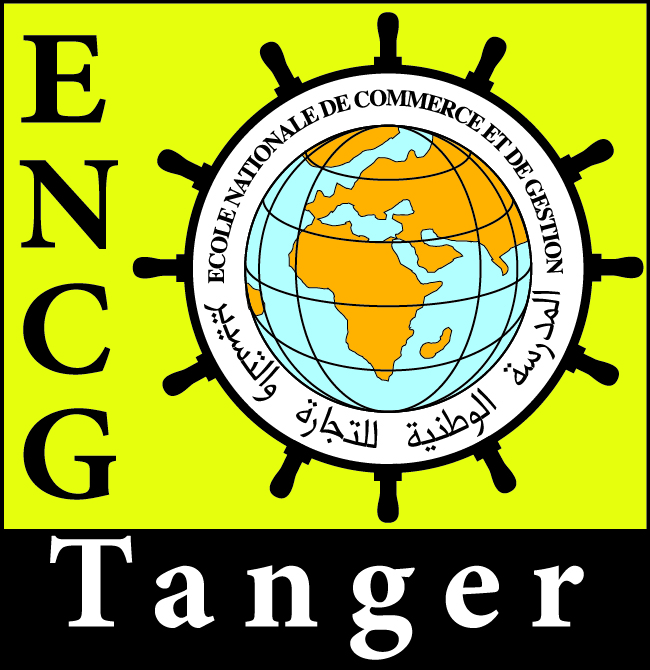 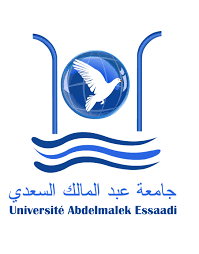 L’école classique et les prolongements des classiques
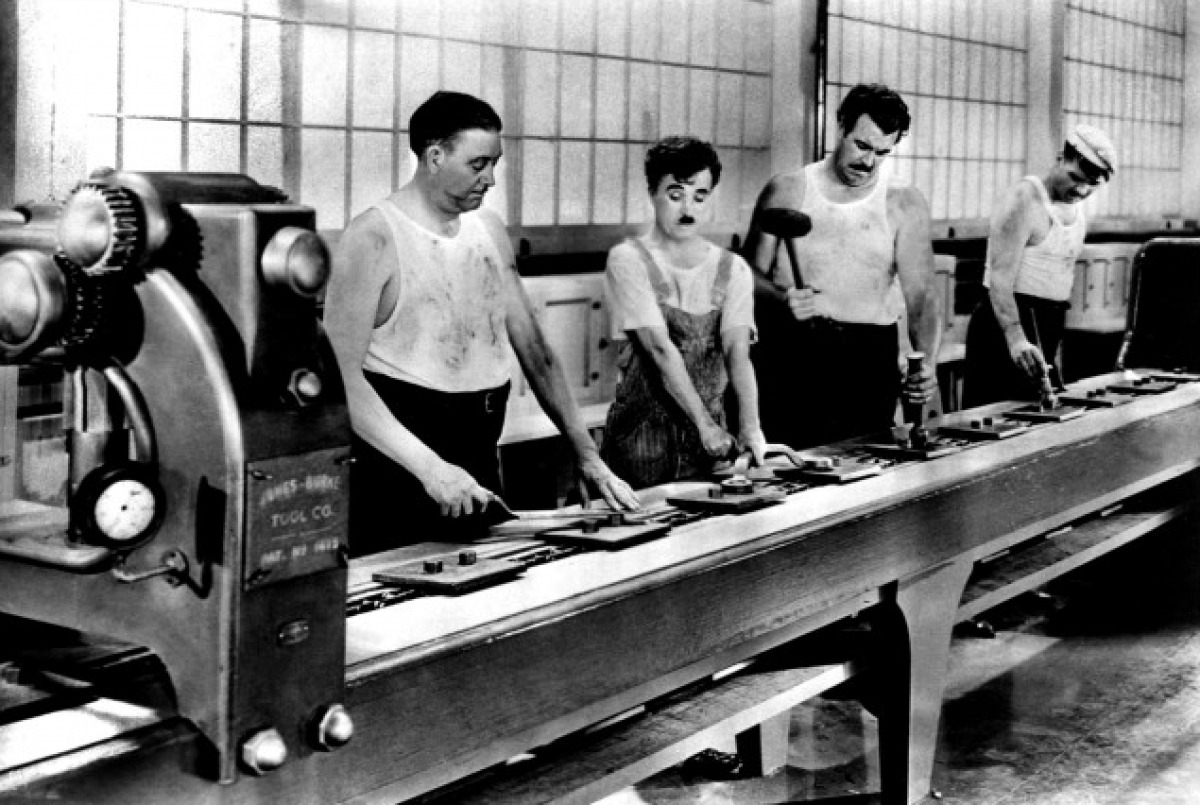 Réalisé par :
Jebar Imane.
Jrida Nahid.
Laamiri Rahal Chaymae
Khaoulani Houda 
Jarmouni Mohamed jalal
Encadré par :

 Mr,Mohamed Tahrouch
Plan :
Contexte Historique.
Les différents aspects.
Les théories classiques des organisations.
Les prolongements des classiques.
Le principe directeur de l’école classique .
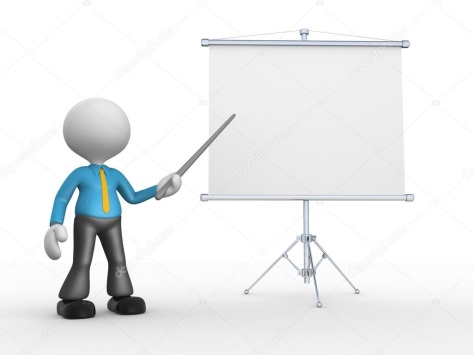 Introduction :
Contexte Historique :
Première Révolution Industrielle :
Commence en Grande-Bretagne
Apparition de la société industrielle
Seconde Révolution :
l’essor industriel va se concentrer dans certaines régions reléguant les autres autour de leurs activités traditionnelles.
 L’électricité, le pétrole, l’essor de l’automobile et les progrès de la chimie vont être les marqueurs de cette nouvelle phase.
1790


1850

Taylorisme
Fayolisme
Bureaucratie
Les différents aspects:
Les Théories classiques des organisations :
Le management scientifique              les théories administratives



Frederick Taylor                                        Fayol                      Max Weber
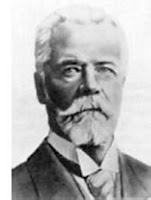 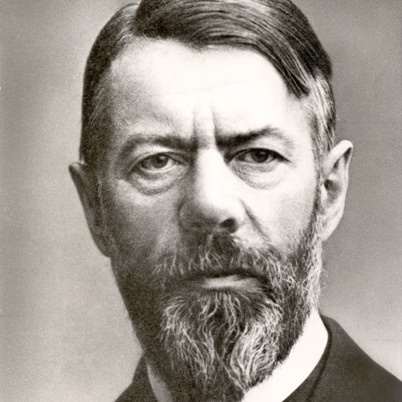 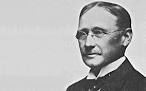 Frederick winslow Taylor :
biographie
Né le 20 mars 1856 à Germantown, en Pennsylvanie
Il fit des études de juriste à l’université de Harvard
Dans le début des années 1890 il fonde sa propre société de conseils à Boston
Le père de l'organisation scientifique du travail
Il est mort le 21 mars 1915 à Philadelphie
Taylorisme
Qu’est ce que c ’est le taylorisme ?
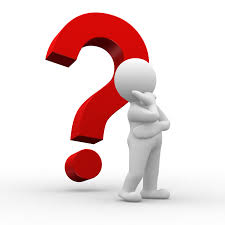 Mise en oeuvre du taylorisme
Les ouvrages de Taylor
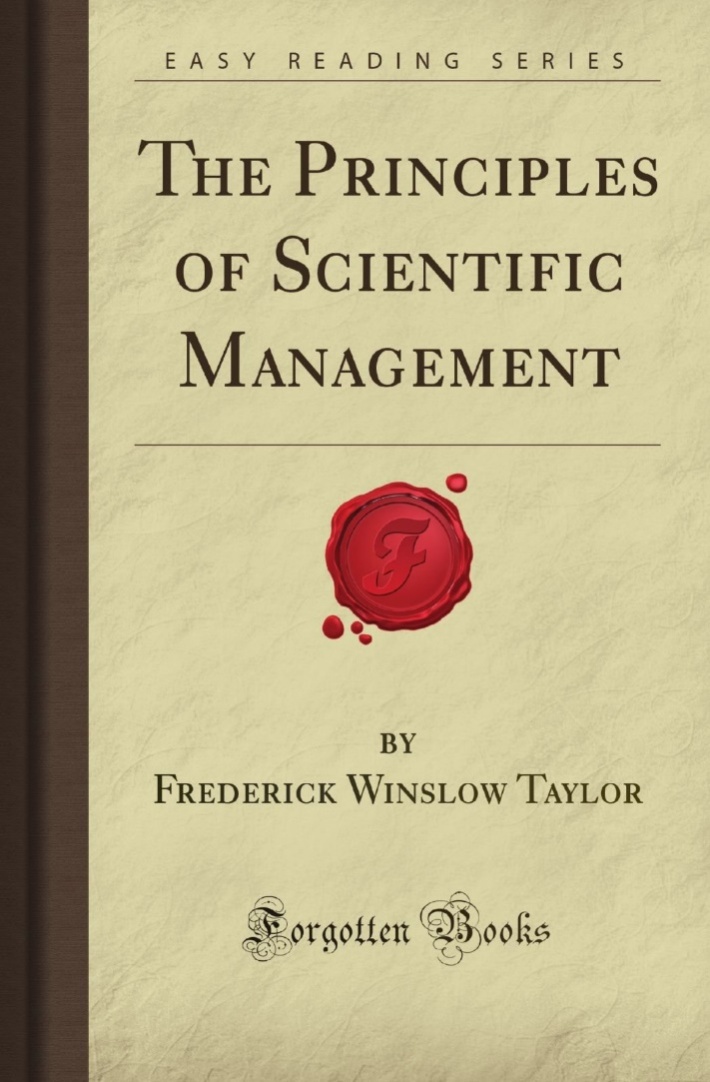 Théorie de Fayol
Biographie :
né le 29 juillet 1841 à Constantinople
il obtient son diplôme d'ingénieur en mines.
il est porté à la vice-présidence de la Commission internationale permanente des congrès internationaux des sciences administrative
Son premier livre, Administration industrielle et générale, est tiré à 15 000 exemplaires en 1925
Décédé en 19 novembre 1925
chaque entreprise industrielle doit tenir compte de six fonctions principales. Selon Fayol, toutes ces fonctions doivent s'inscrire dans un processus administratif spécifique, qui garantit finalement que l'entreprise obtienne des résultats de gestion positifs.
Il y a cinq étapes que Fayol a jugées nécessaires pour se conformer à un processus d'administration adéquat:
Les 14 principes de Fayol
Division du Travail
Autorité – Responsabilité
Discipline
Unité de commandement
Unité de direction
Subordination de l'intérêt particulier à l'intérêt général
Rémunération du personnel
Centralisation
Hiérarchie
Ordre
Équité
Stabilité du personnel
Initiative
L'union du personnel
Les ouvrages de Fayol
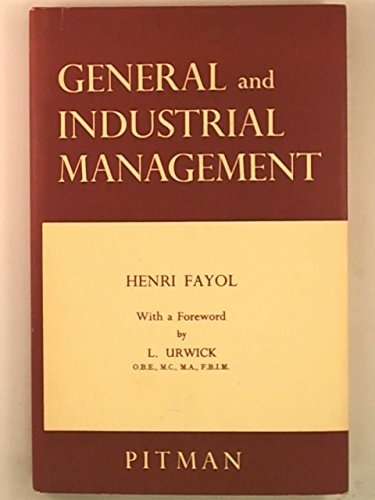 Les prolongements des classiques :
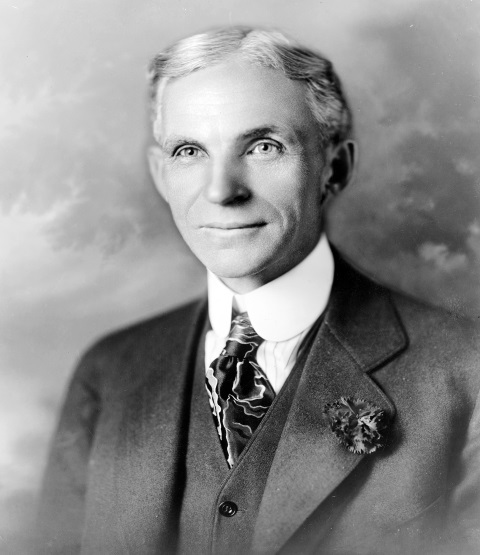 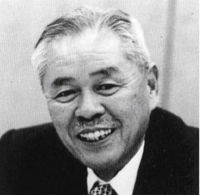 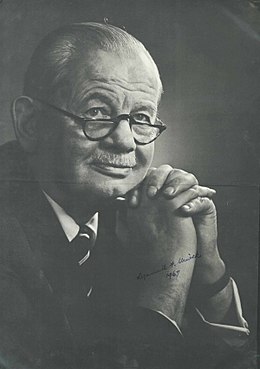 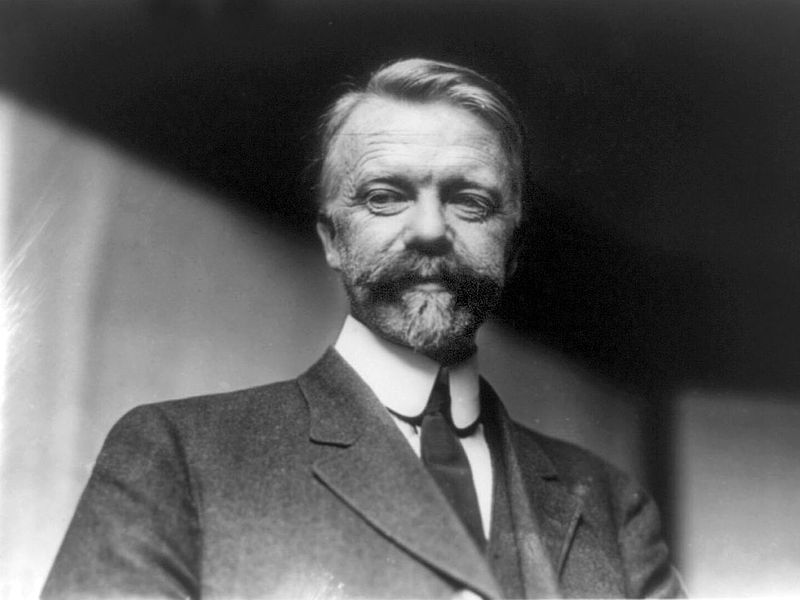 1-Les prolongements à dimension scientifique :
Le fordisme :
Né en 1863 à Dearborn aux Etat Unis
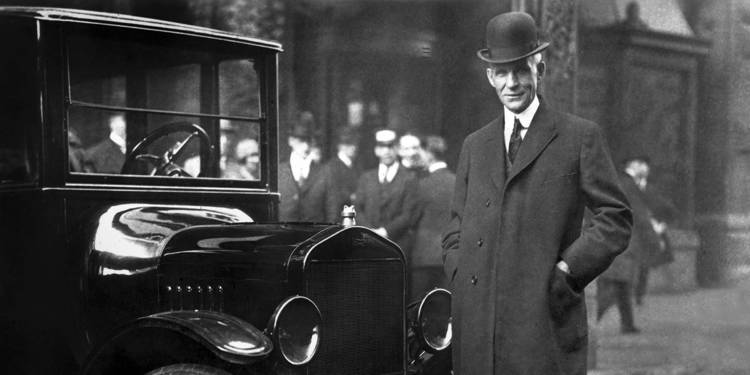 Premier moteur à vapeur à l'âge de 15 ans
ingénieur à la Edison à l’âge de 24 ans
Il a construit son premier véhicule automobile en 1882
La henry ford company" en 1902
Henry Ford 
(1863 – 1947)
la ford motor company en 1903
Décédé le 7 avril 1947
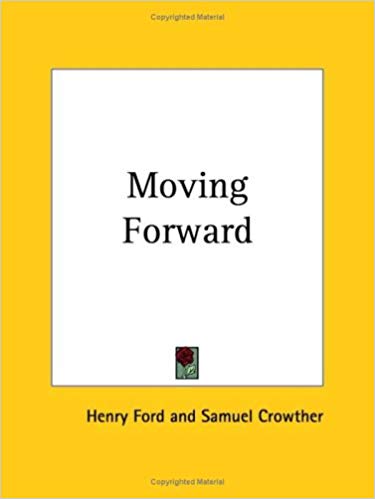 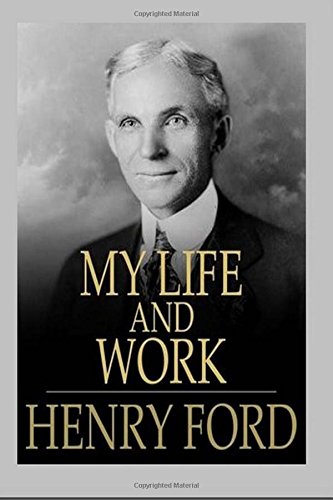 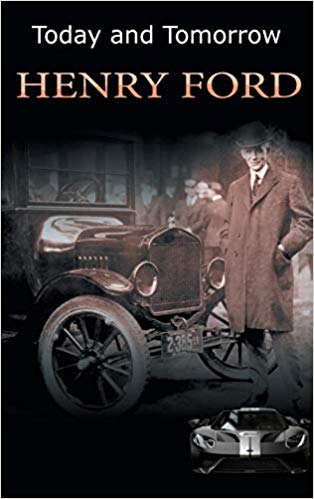 (1992)
(1930)
(1926)
Les principes du fordisme :
1-Le travail à la chaine
Principes du fordisme
2-La standardisation de travail
3-L’augmentation du pouvoir d’achat
Les conséquences :
Le toyotisme :
Né en 1912 en Chine
il a obtenu son diplôme d’ingénierie le 1932
fabrication des métiers à tisser en 1943
Taichii Ono
(1912-1990)
vice-président de Toyota
Il a mis au point le TPS 1960
Les principes du toyotisme
Principe du juste à temps ou flux tendu
Principe d’autonomisation des machines
Les 4 principes du toyotisme
principes des cinq zéros
L’auto activation de la production
2 -Les prolongements à dimension administrative :
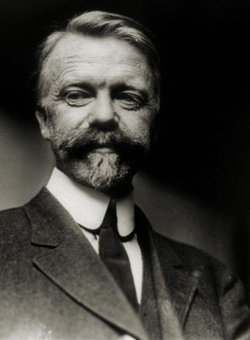 membre du conseil d’administration municipal de la recherche de NEW YORK.
Ses ouvrages :
Notes sur la théorie de l’administration.
La science, les valeurs et l’administration publique
Décédé le 10  Janvier 1993
Né le 17Janvier 1892
Diplômé du collège Oberlin 1914
Doctorat à l’université Columbia 1920
un expert Américain en management et en administration publique.
(L.H.Gulick)
Les sept principes d’organisation de Gulick
Planification
Sélection RH(Staffing)
Coordination
Budgétisation
Organisation
Direction
Reporting
Né le 1891 à Malvern.
économiste et homme d’affaires.
il a dirigé l'institut de management à Genève en 1928.
il était un consultant d'entreprise au royaume uni .
Les principes d’Urwick
Principe de finalité
Principe de spécialisation
Principe de continuité
Principe de coordination
Les 10 principes    d’organisation
Principe d’autorité
Principe d’équilibre
Principe de supervision
Principe de responsabilité
Principe de correspondance
Principe de  définition
C’est quoi la logique globale de l’école classique ?
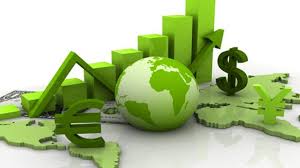 La rationalité économique
Théorie de départementalisation
Le principe directeur de l’école classique
La rationalité
La rationalité 
Productive
La rationalité 
Administrative
La rationalité 
Structurelle
La rationalité Productive
Taylor
Ford
Toyota
Rationalisation du travail par une gestion scientifique
Rationalité administrative
Fayol
Urwick
Gulick
Rationalisation du travail en s’intéressant à l’administration
Rationalité structurelle
MAX WEBER
Rationalisation des activités, des principes administratifs et des caractéristiques bureaucratiques
Conclusion
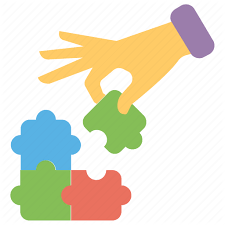